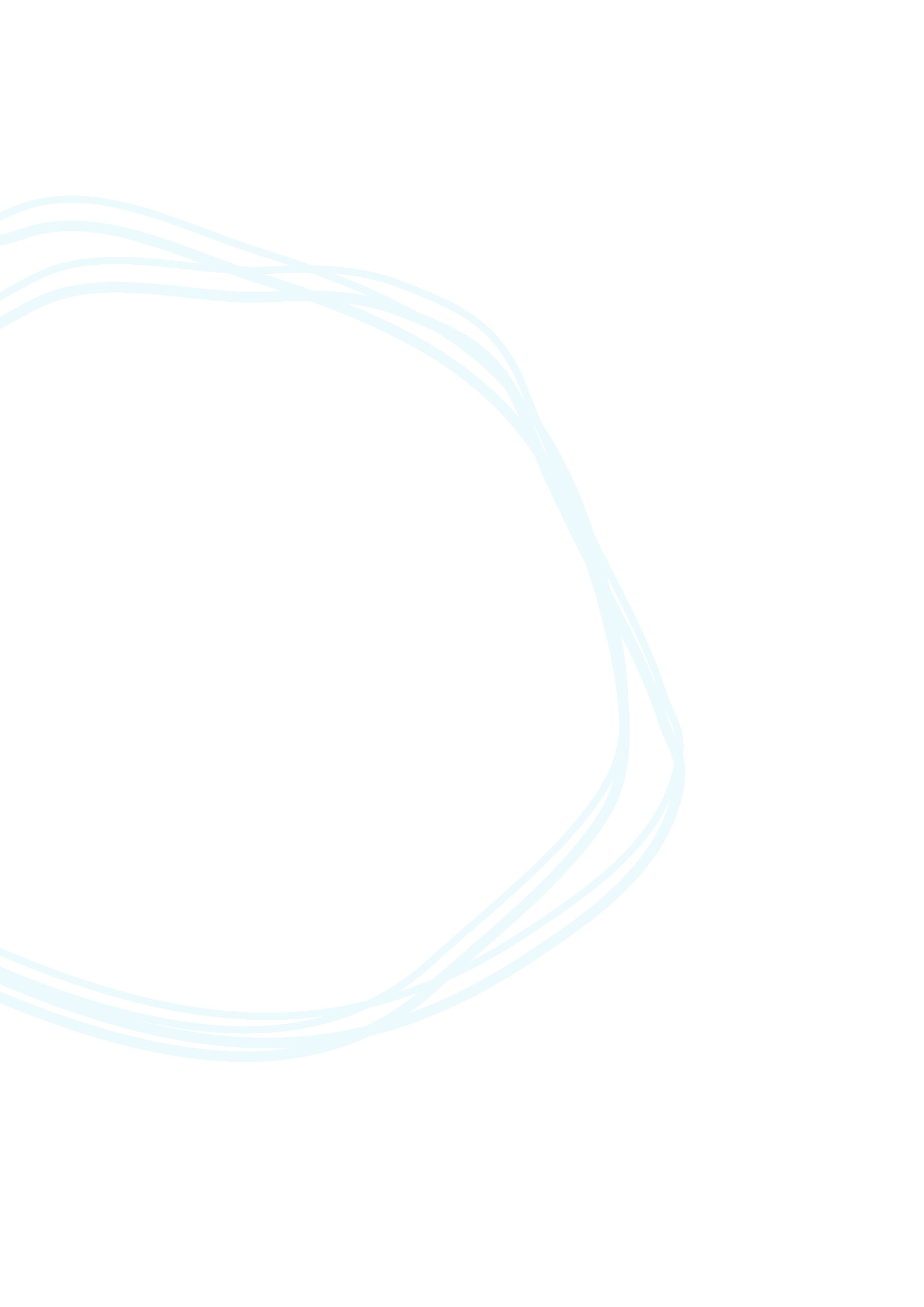 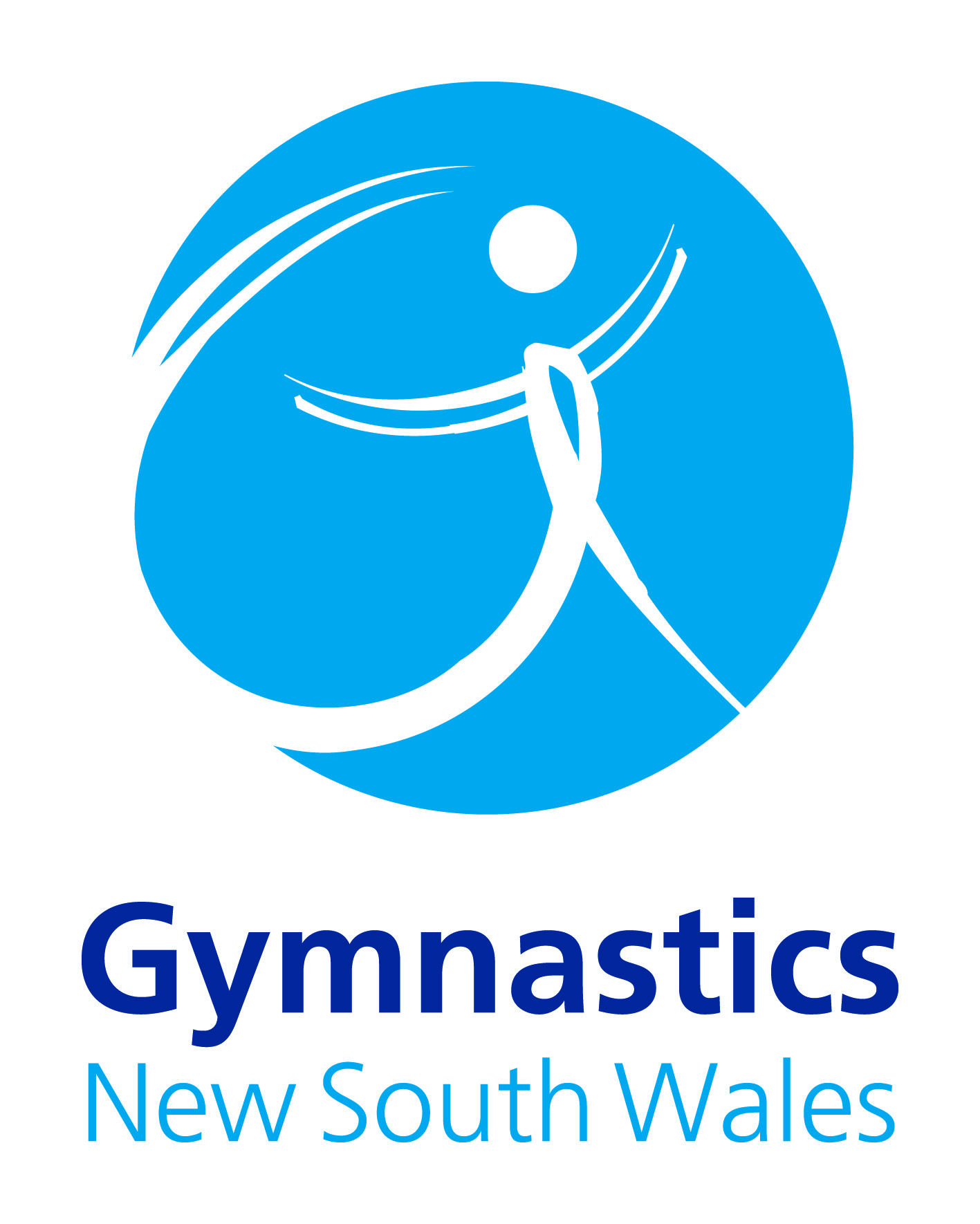 Gymnastics NSW Online Club Induction
How to access training modules
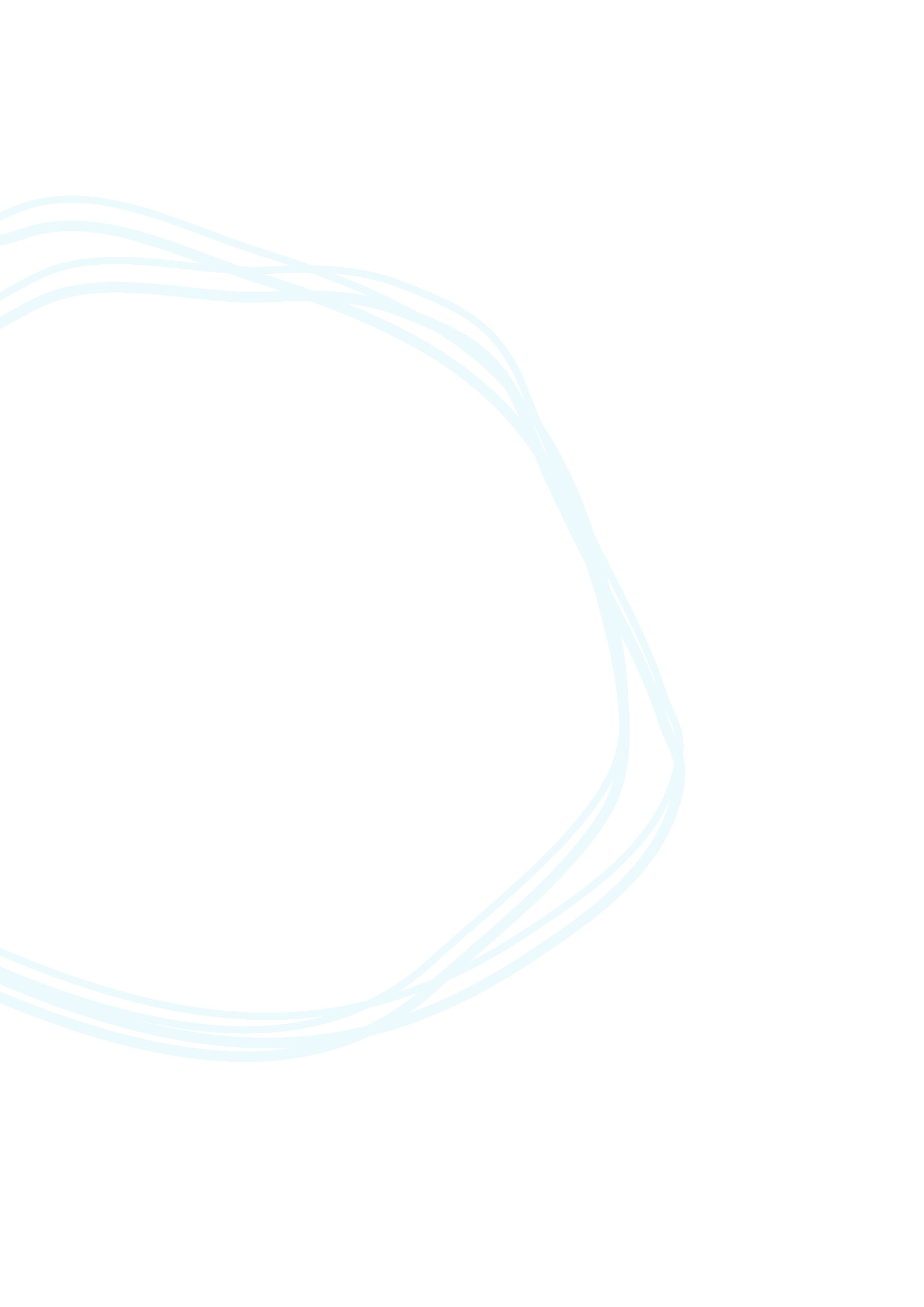 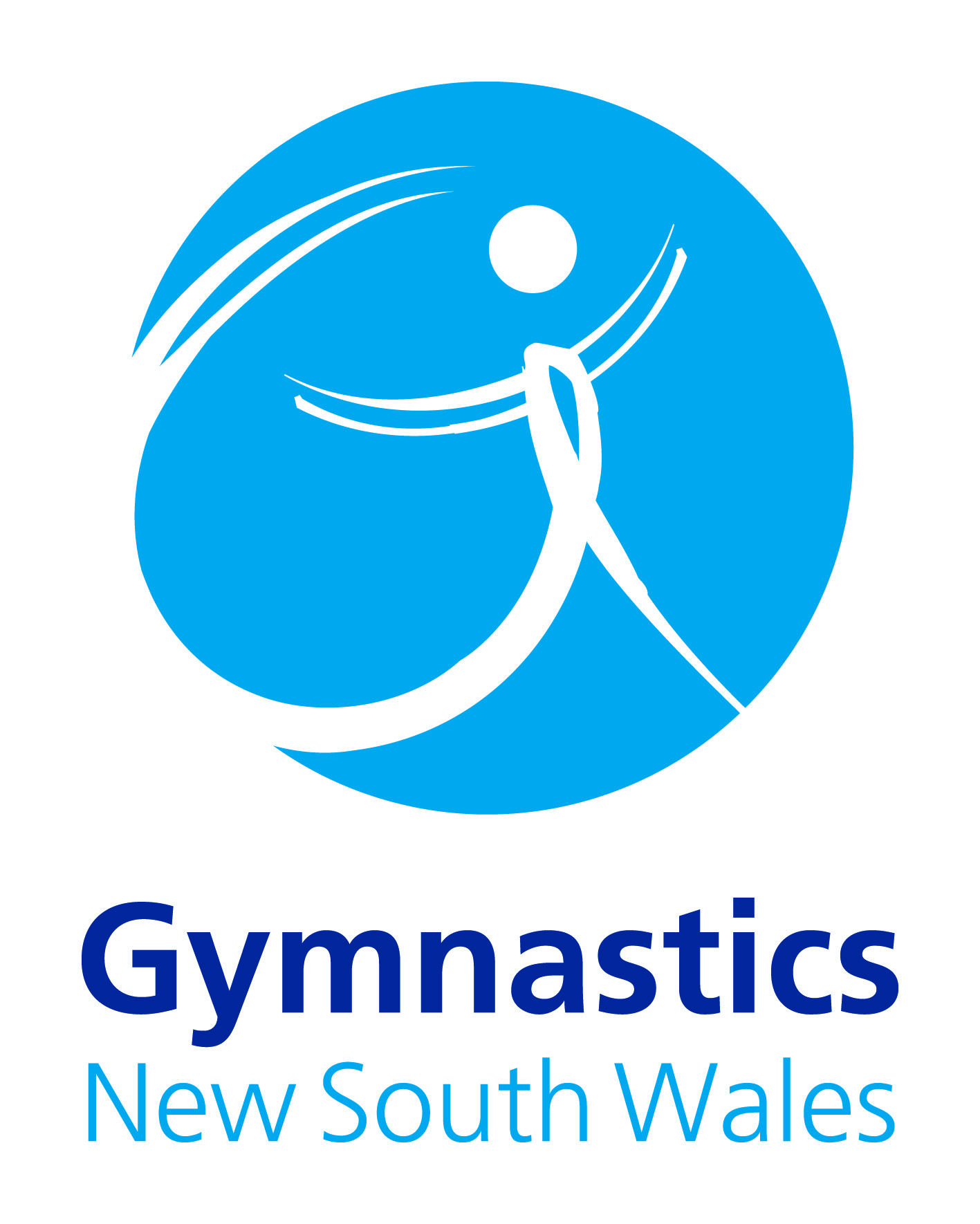 Contents
How to register
Logging in for the first time
How to access the training modules
Ready to GO!
Finished? Now what
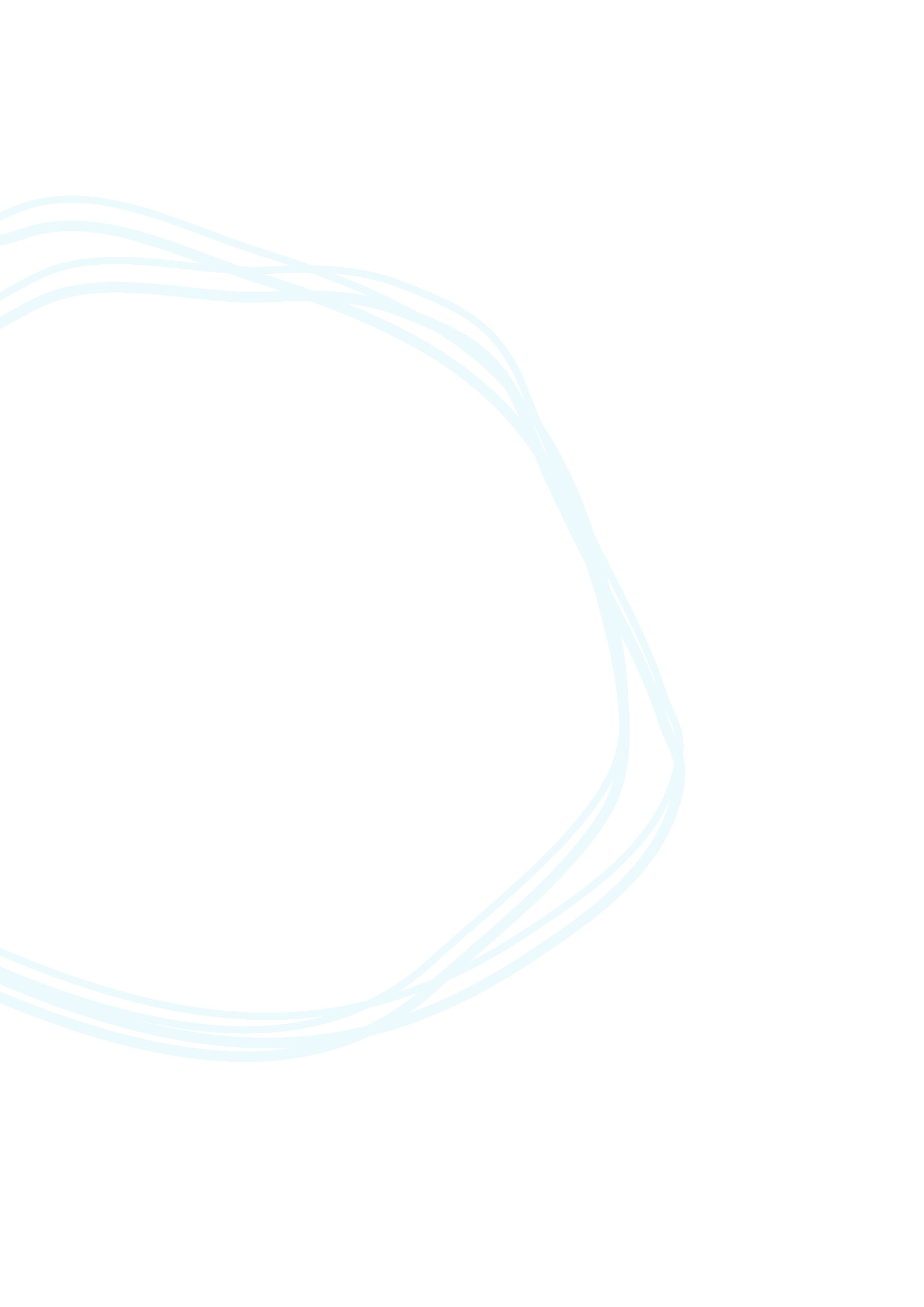 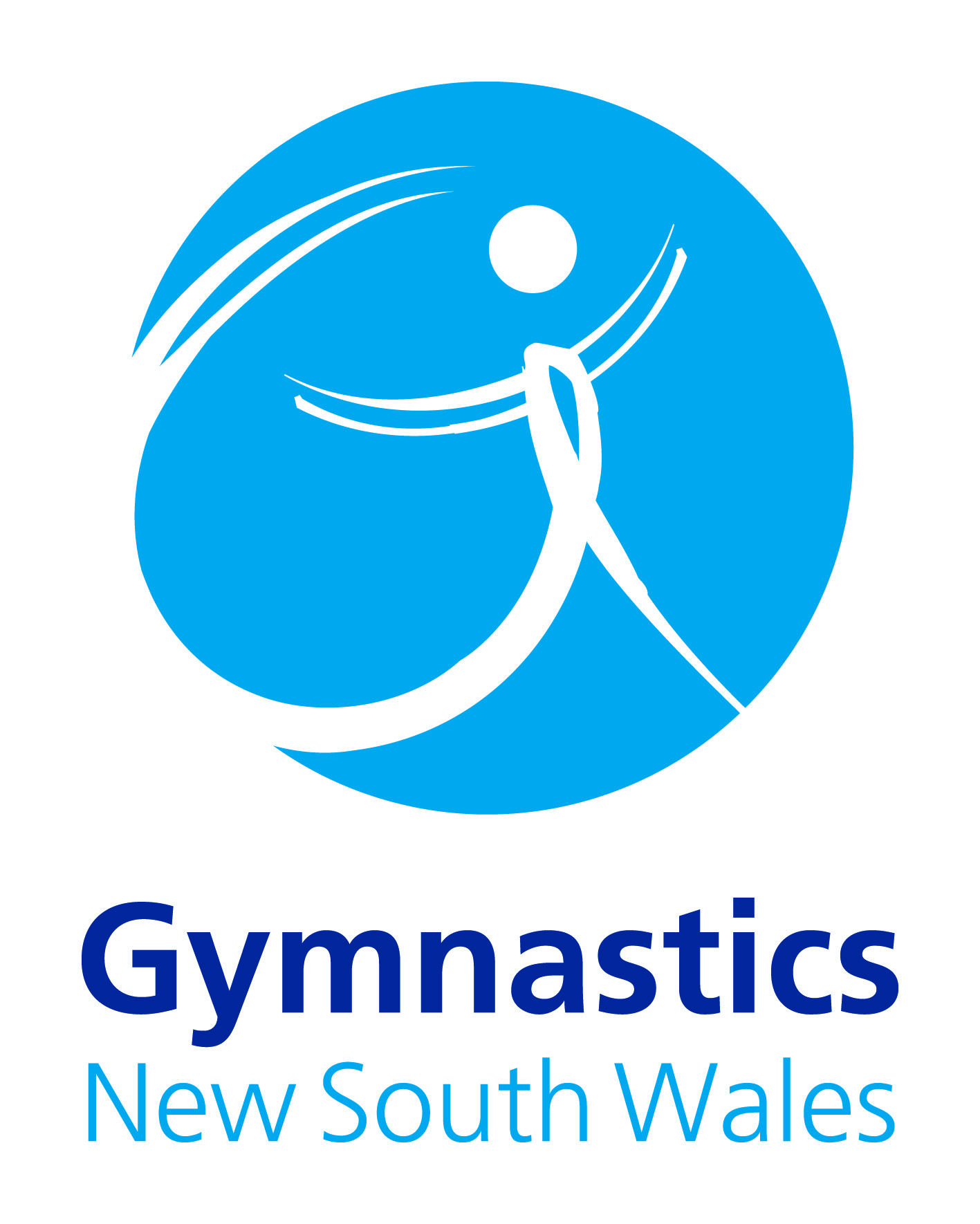 Registering for the Online Induction Training
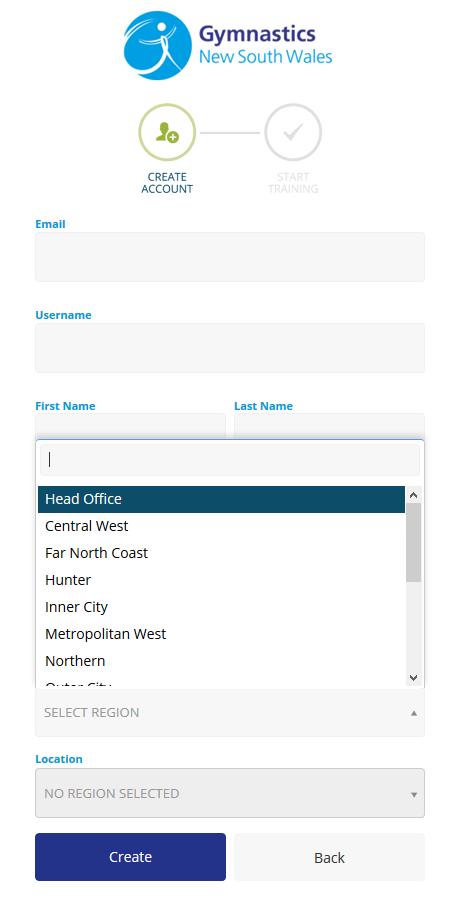 To self register for the Online Induction Training, please copy and the paste the link below into an internet browser.

https://gymnsw.etrainu.com/training/?event=user.general.register&secret=EC90FF00-DD71-B818-DF56C88EE3016E6E 

You will need to select a region from the drop down option, before a list of clubs will show under the ‘Location’ tab. 

Contact clubdevelopment@gymnsw.org.au if you are unsure what region the club is located in

Then, check your email as details of your username and password will be sent to your nominated email address you have provided.
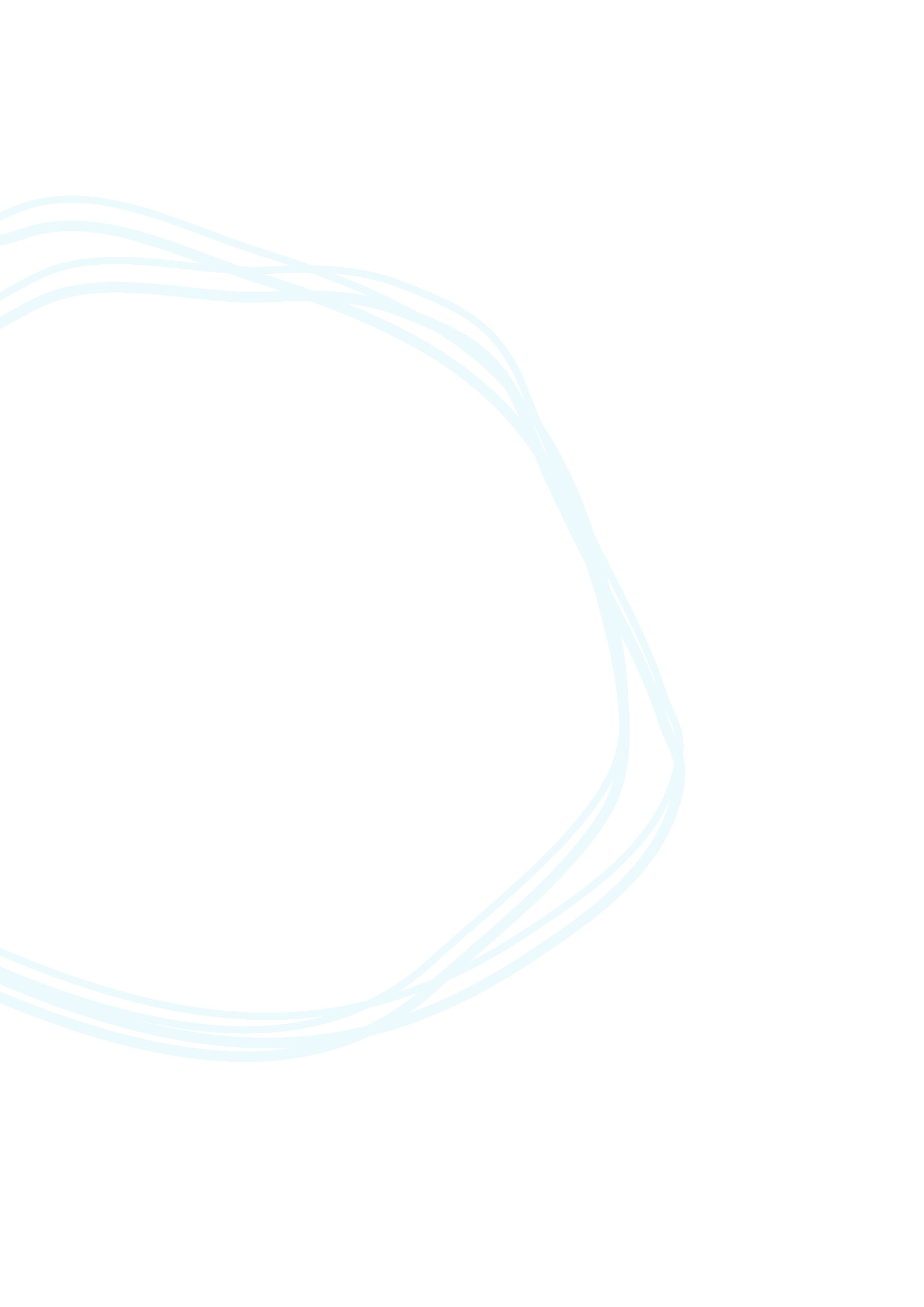 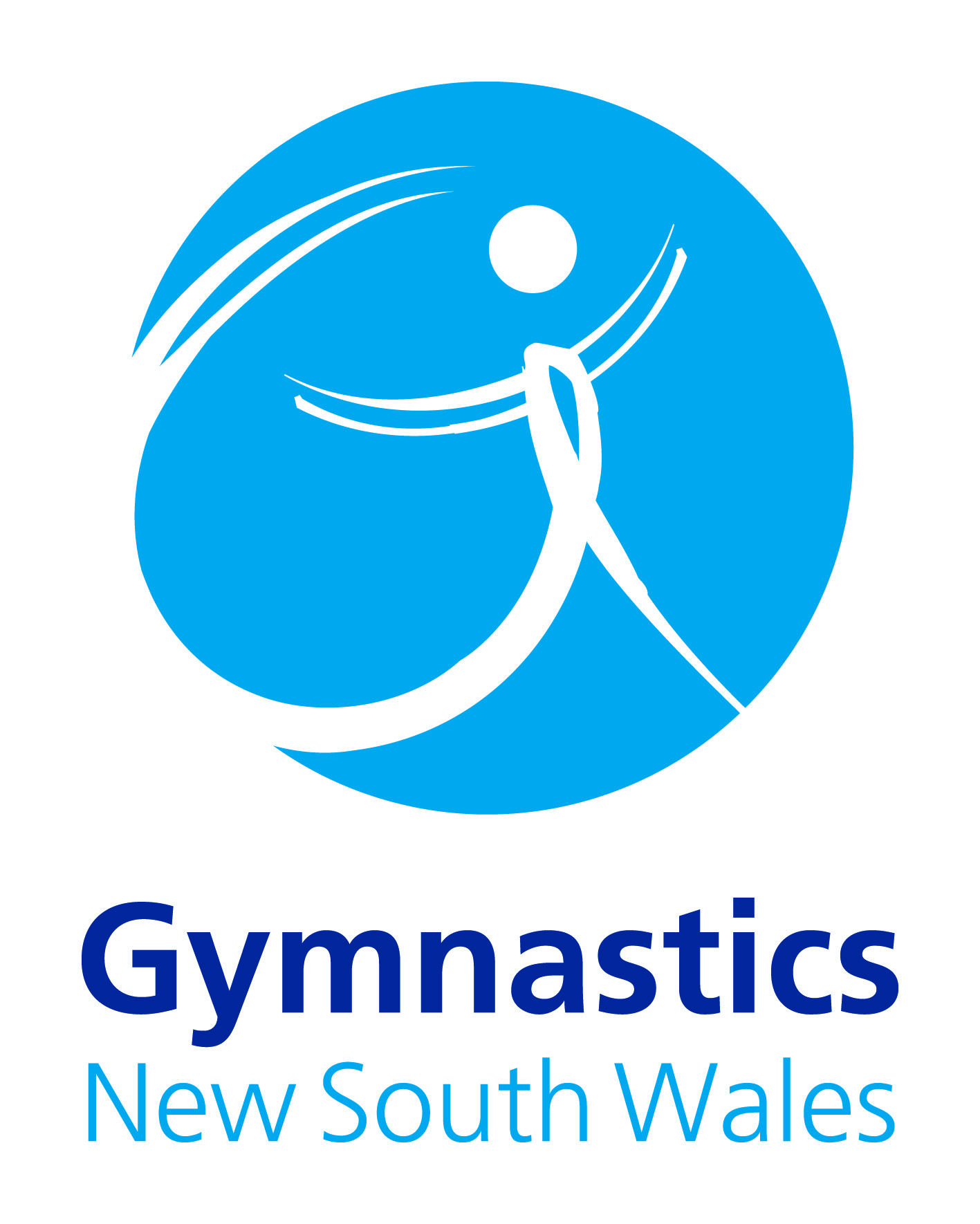 Logging in for the first time
To access your account, copy and paste the link below into your internet browser
http://gymnsw.etrainu.com

Enter your username
and password when prompted
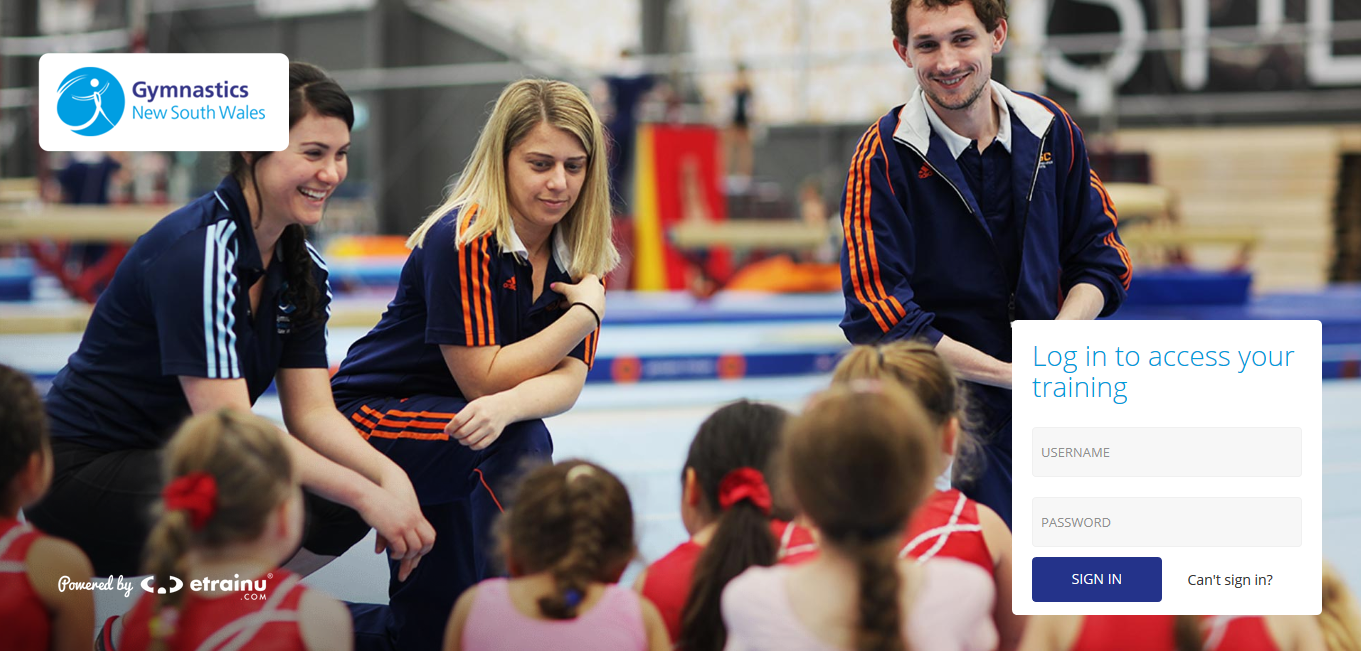 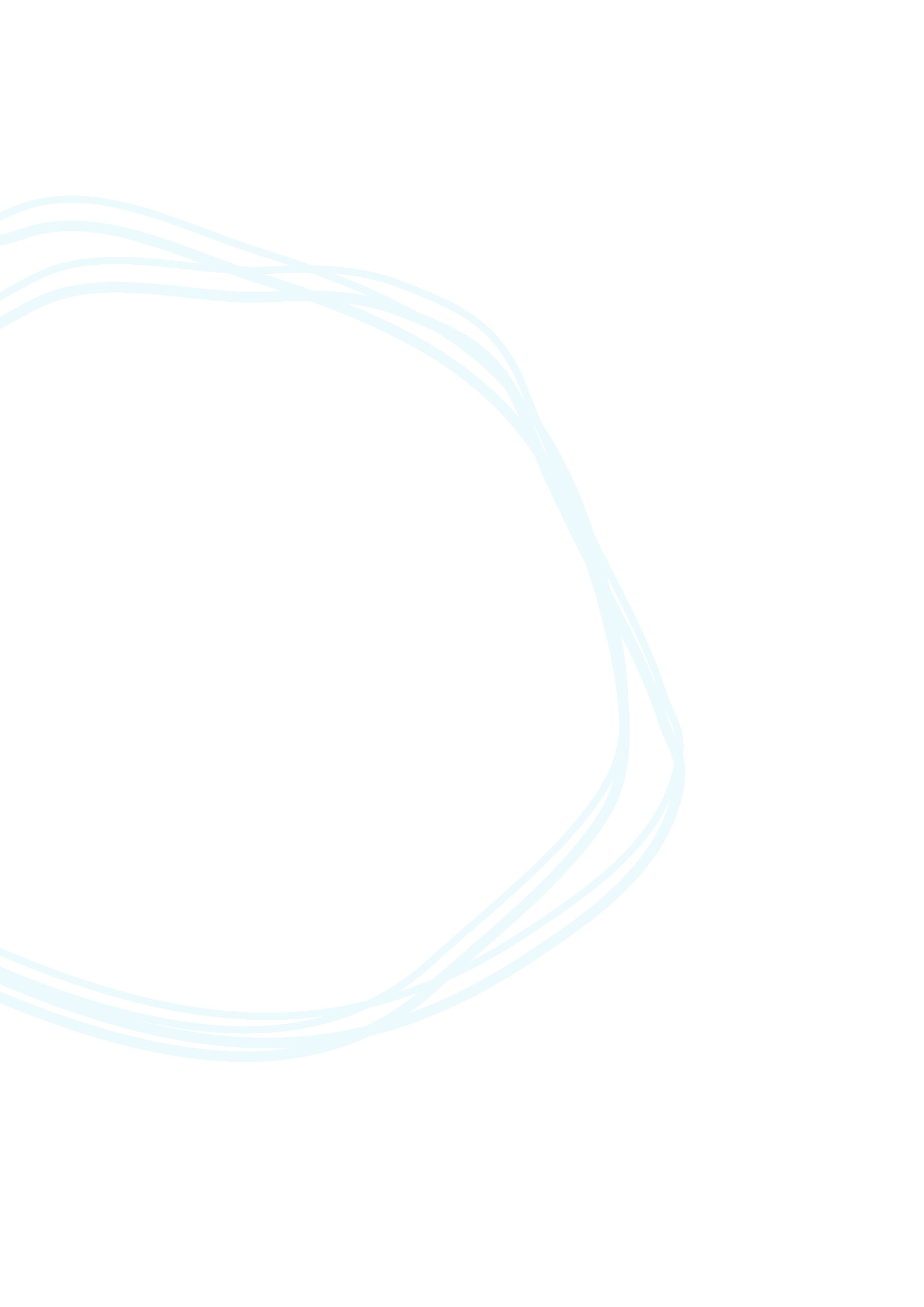 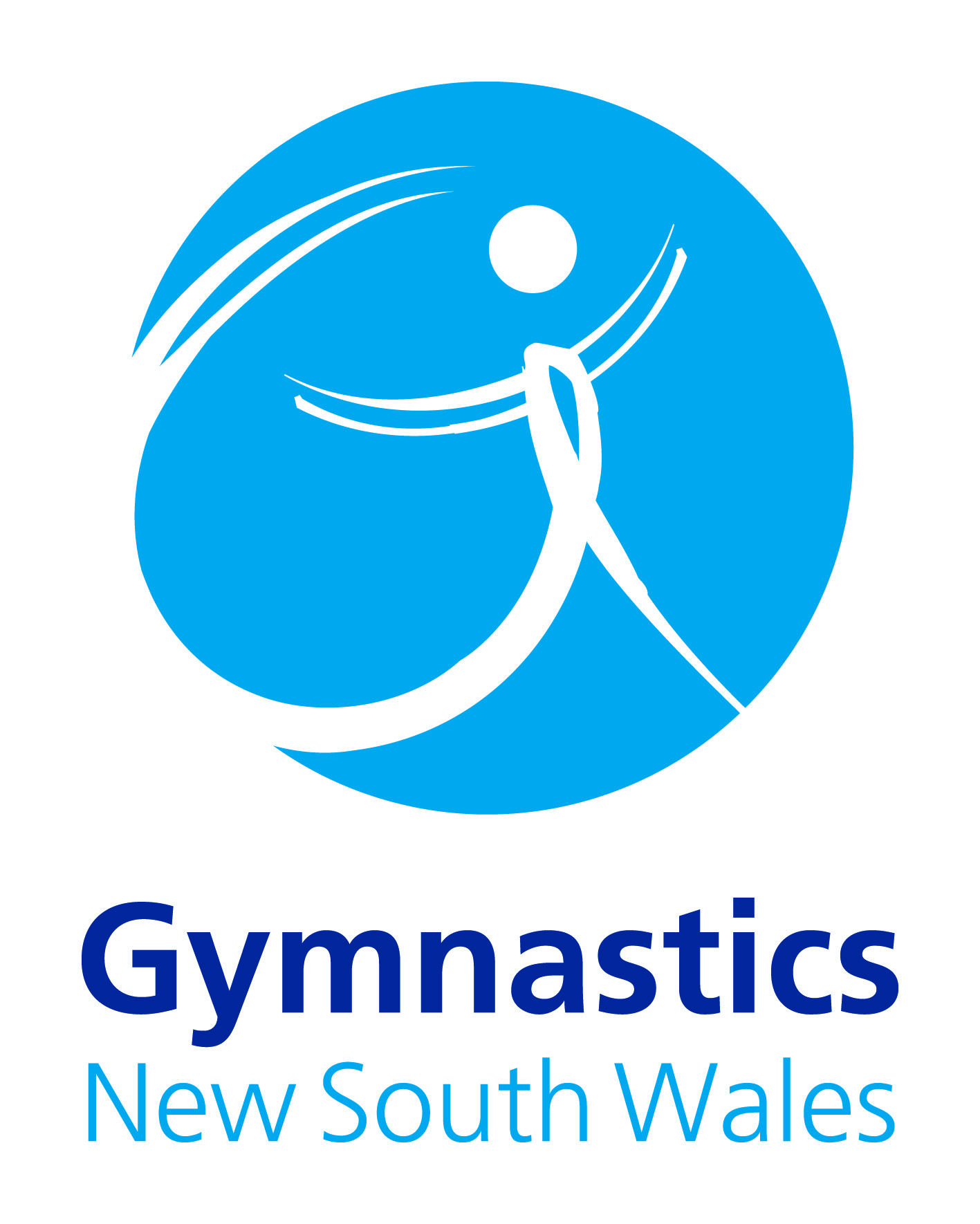 Logging in for the first time
When logging in for the first time you will need to read and accept the ‘Terms and Conditions’ and ‘Privacy Policy’ links
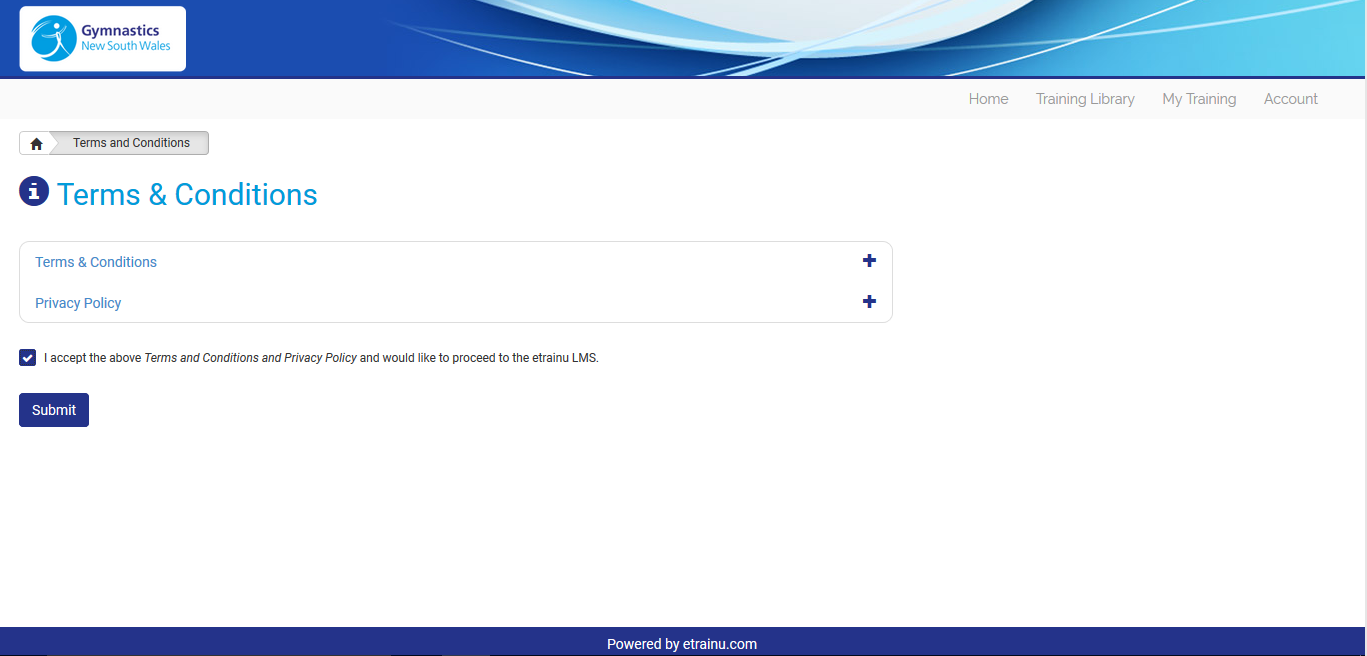 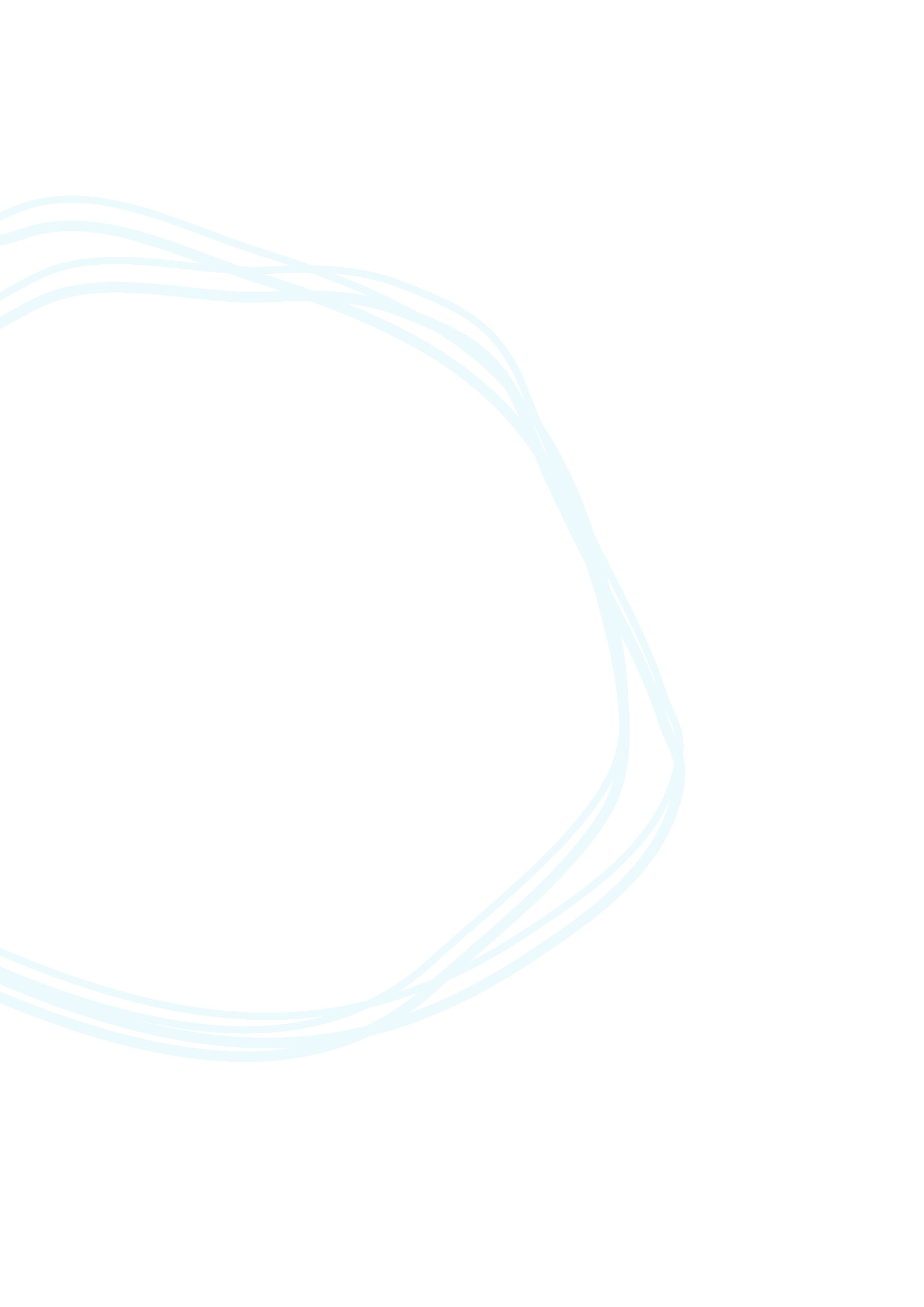 How to access the training modules
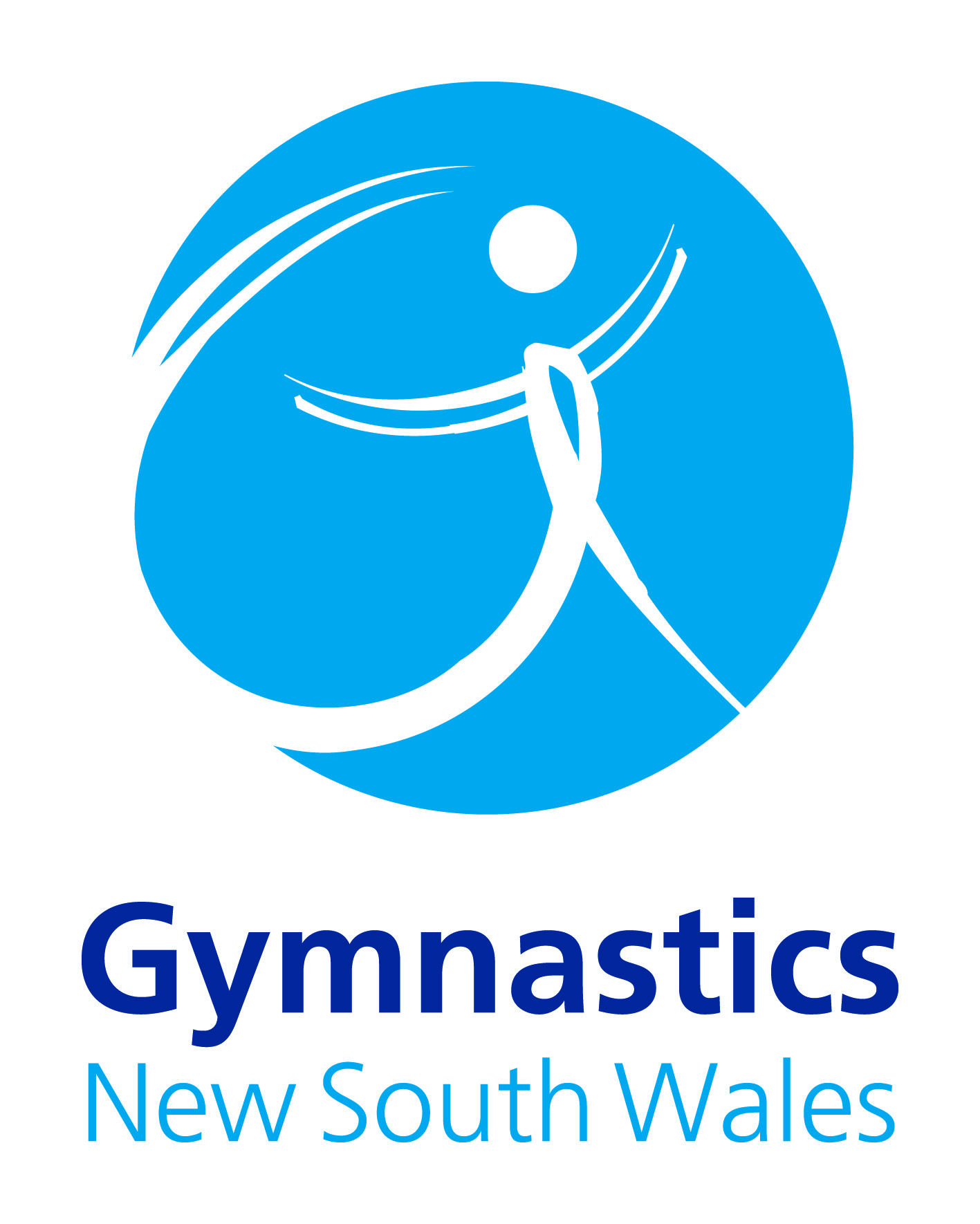 Once on the Home Screen, 
click ‘Training Library’
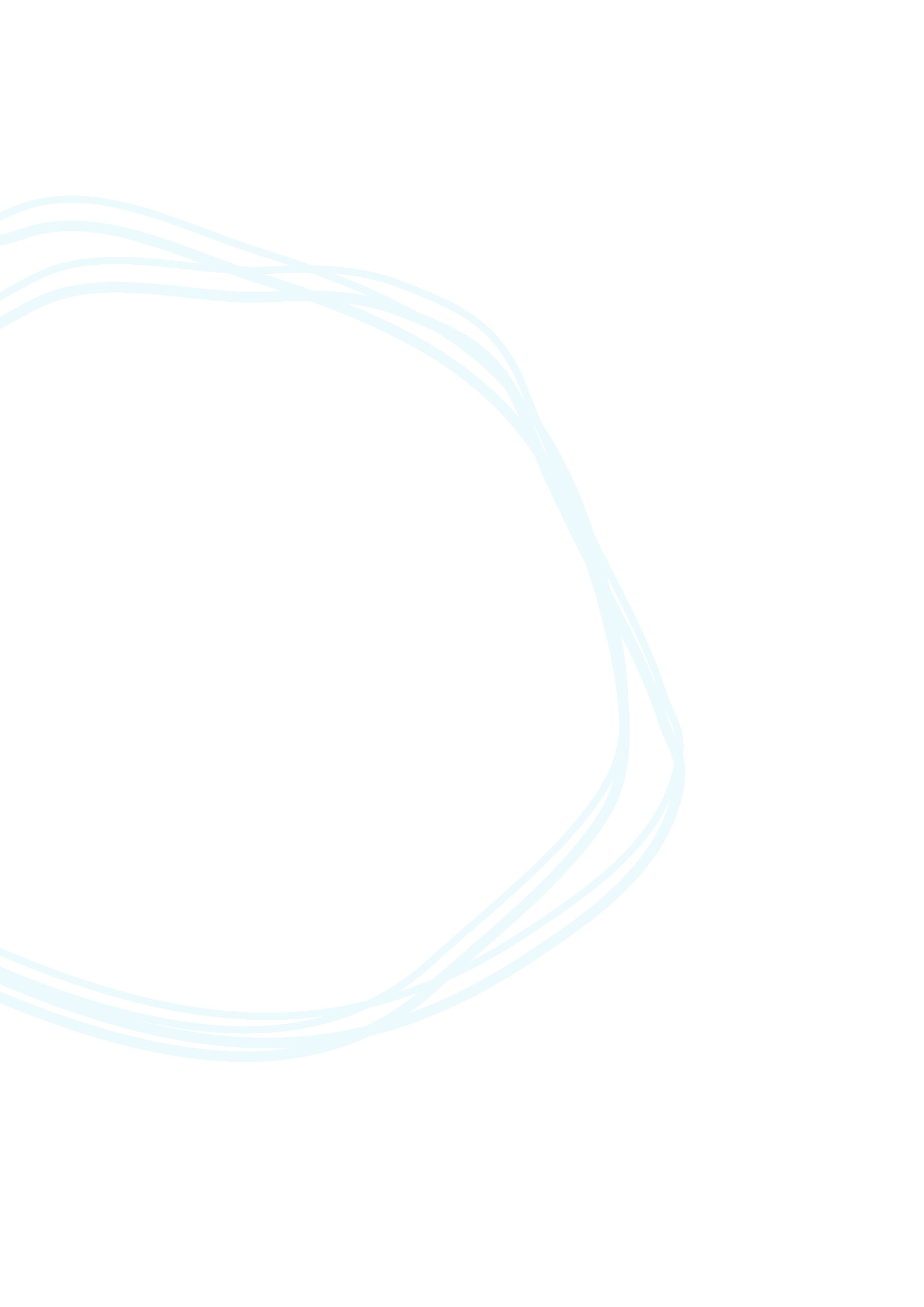 How to access the training modules
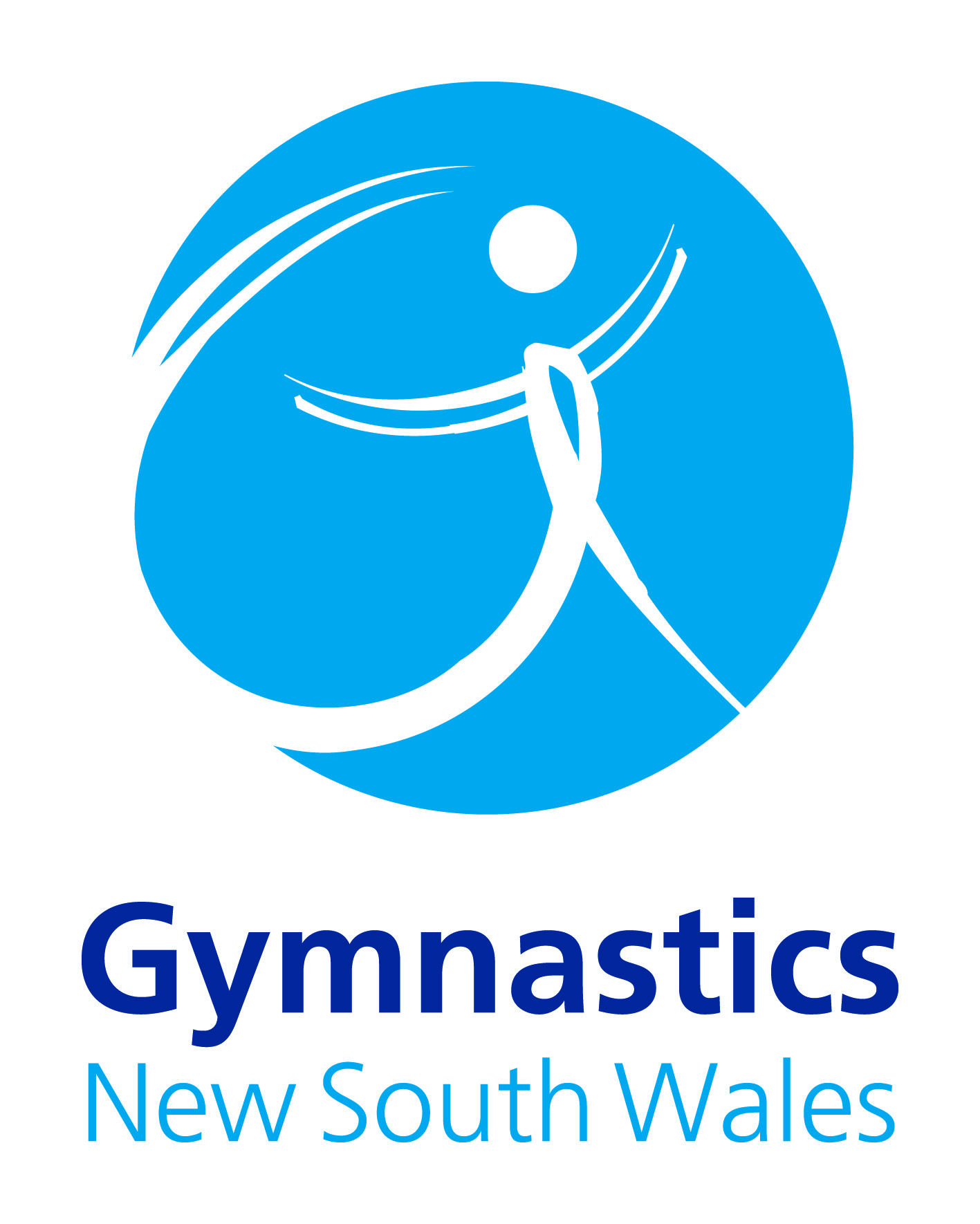 Under ‘Courses’ click on ‘Gymnastics NSW’ text
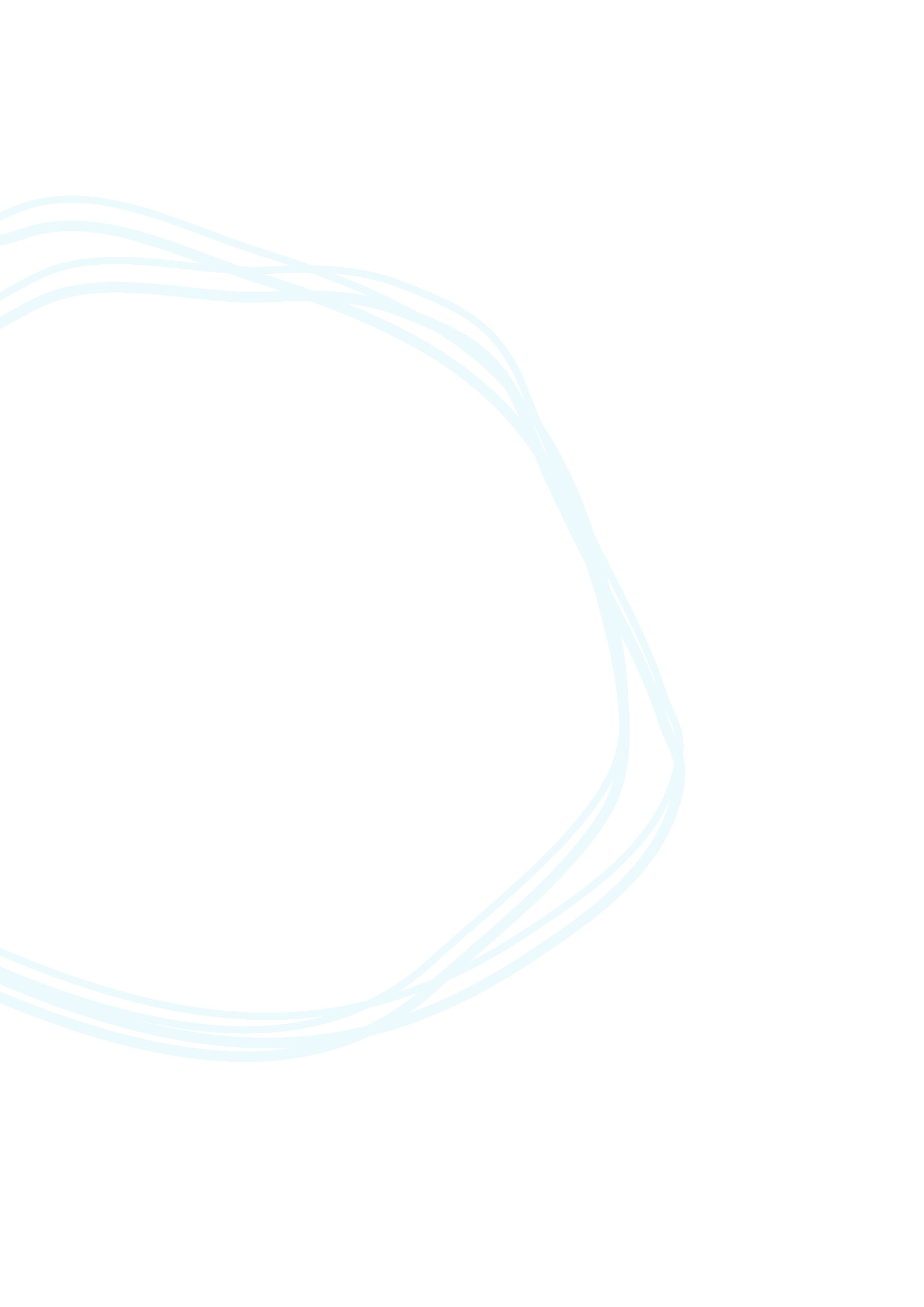 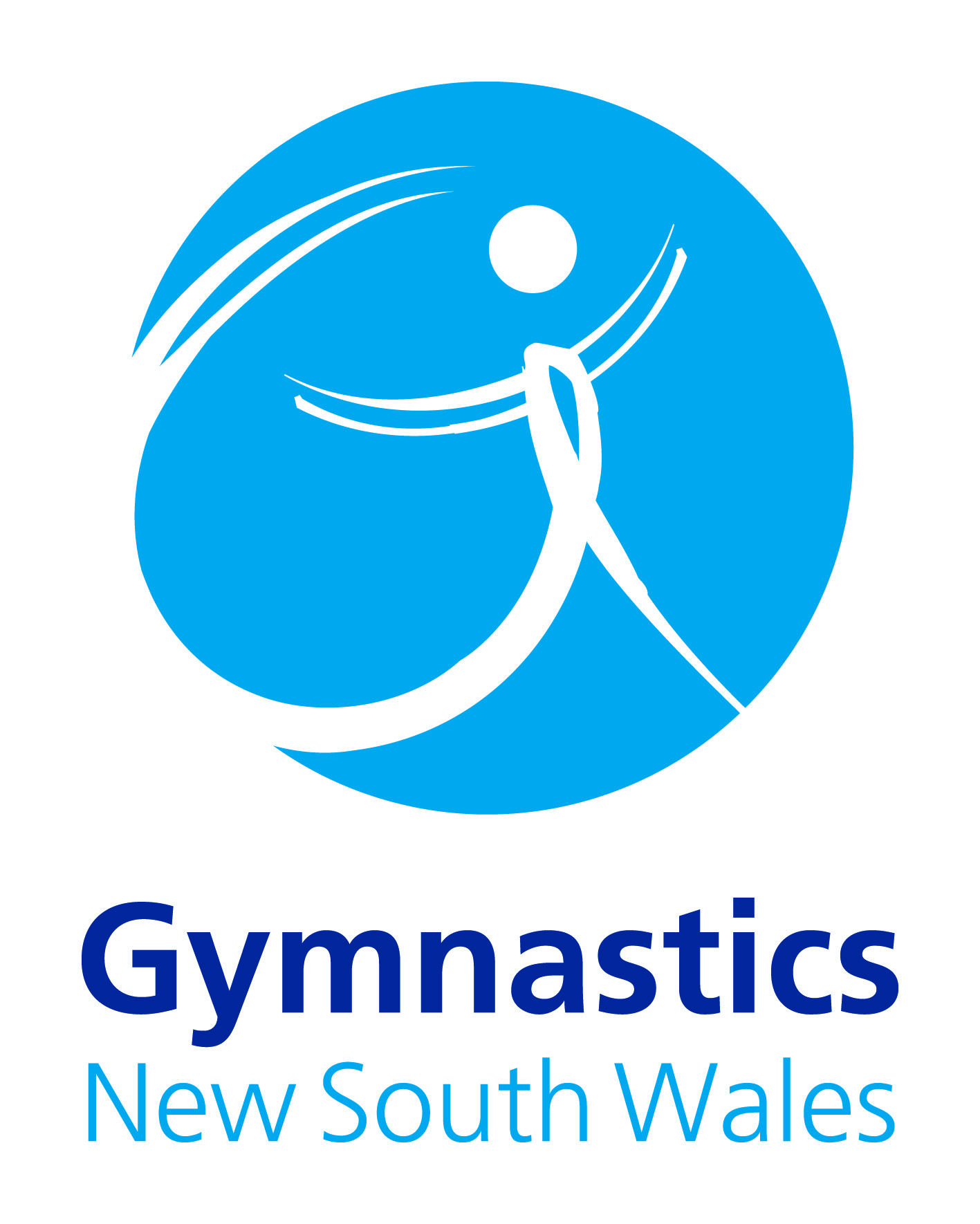 How to access the training modules
Click on ‘Enrol’ to gain instant access to the Club Induction Training Modules
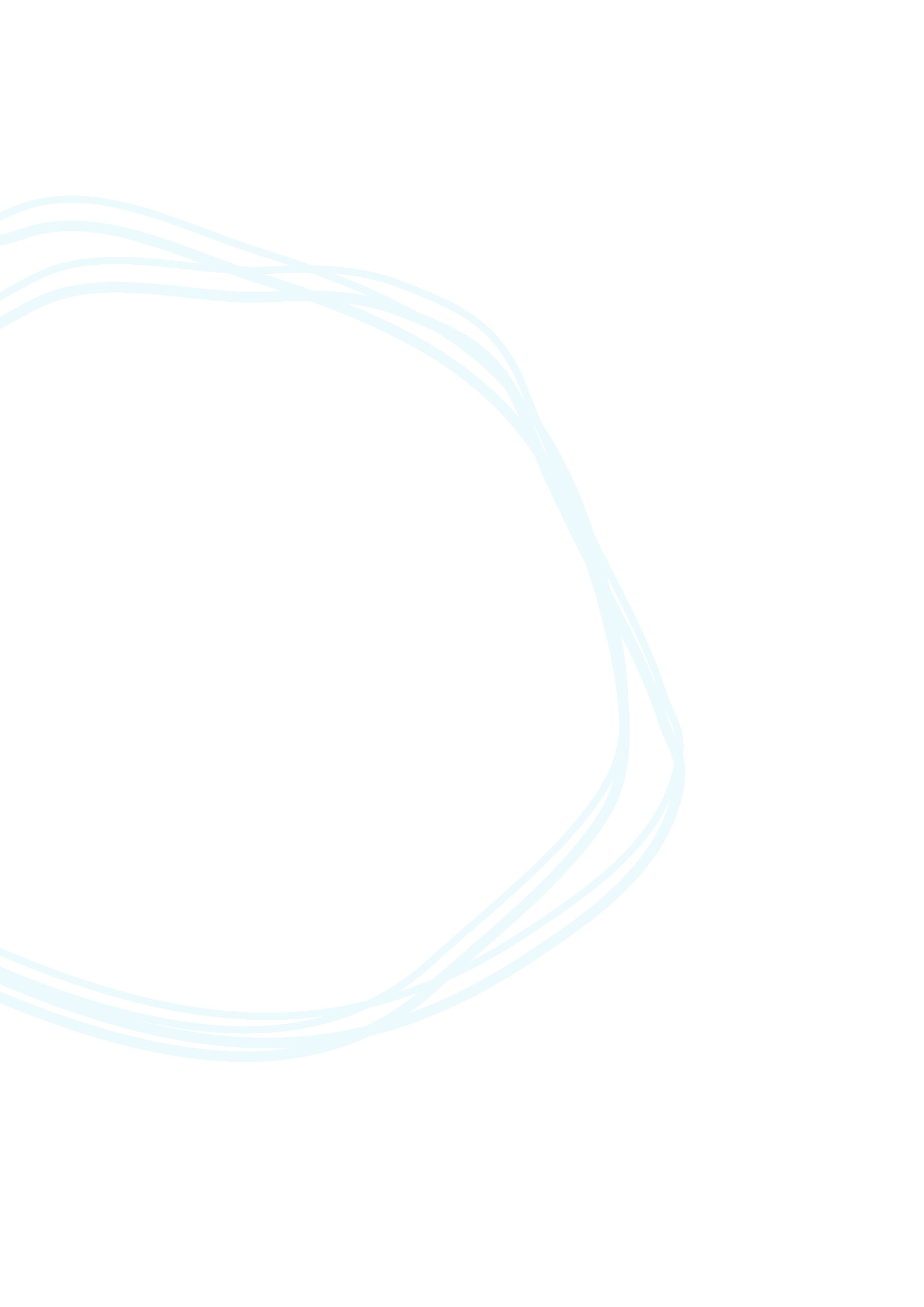 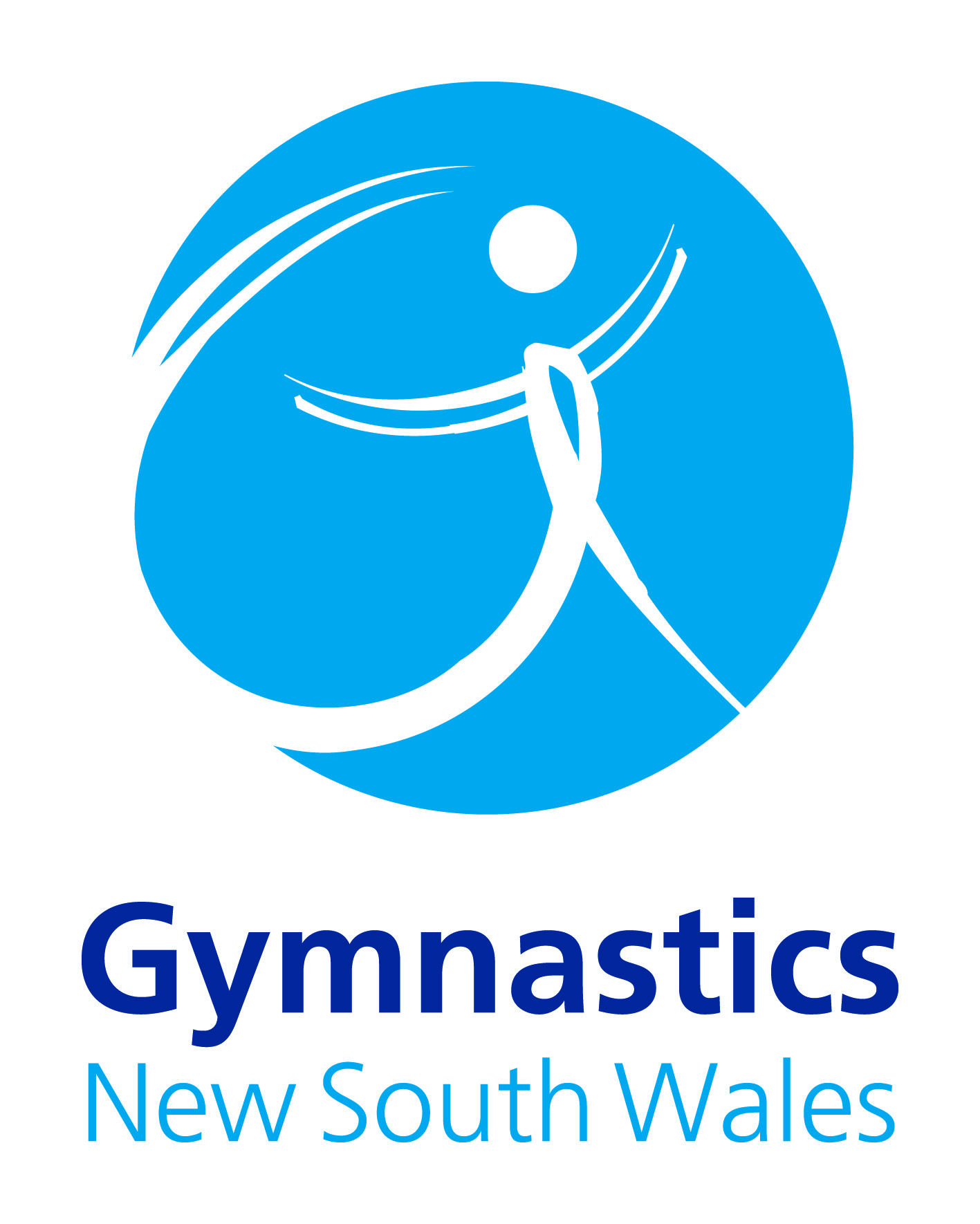 Ready to GO!
Return to your Home Screen and the training modules should now be available

Click on Part 1 to begin!
TIP: Make sure you are using the latest version of Google Chrome when completing the training!
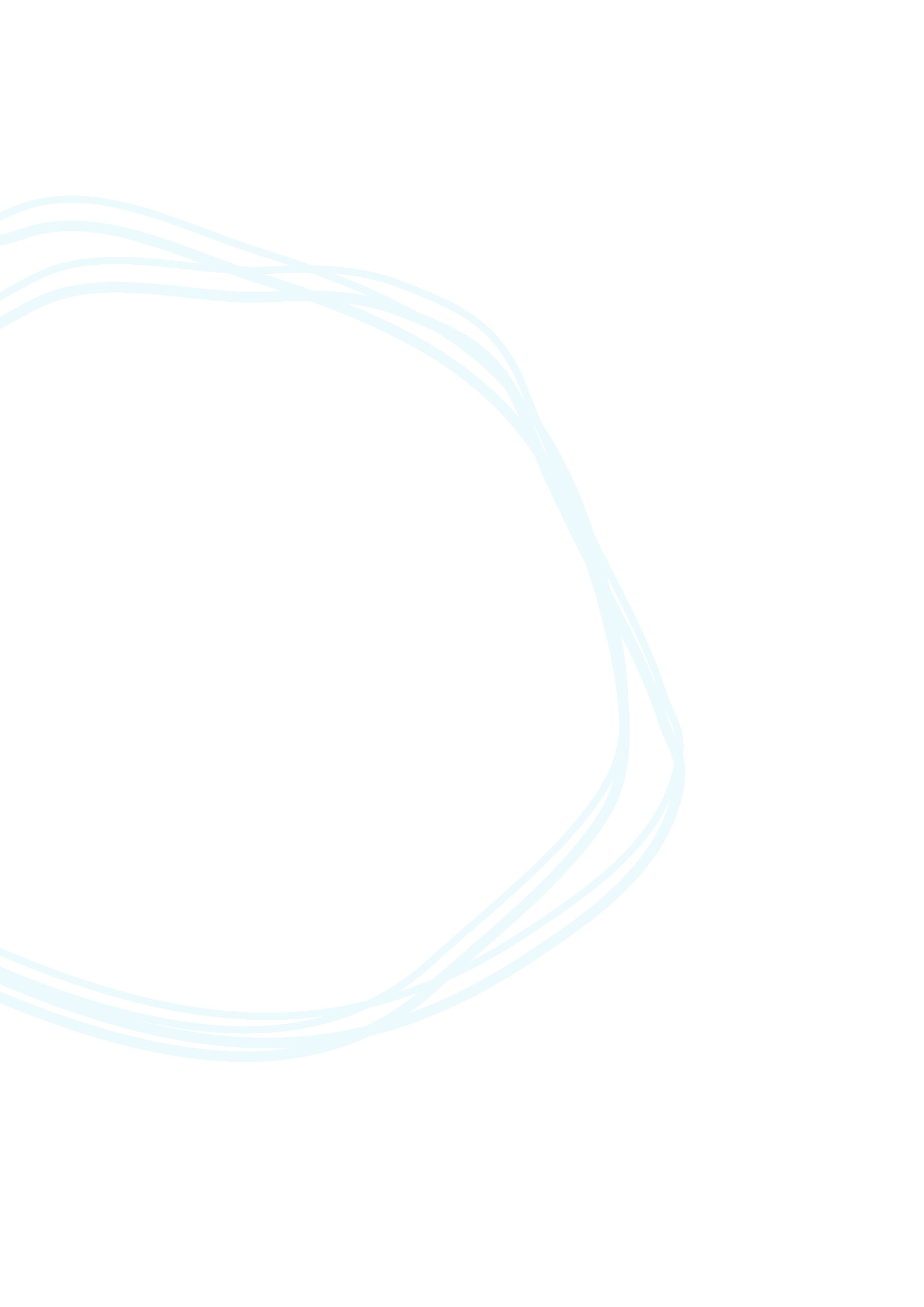 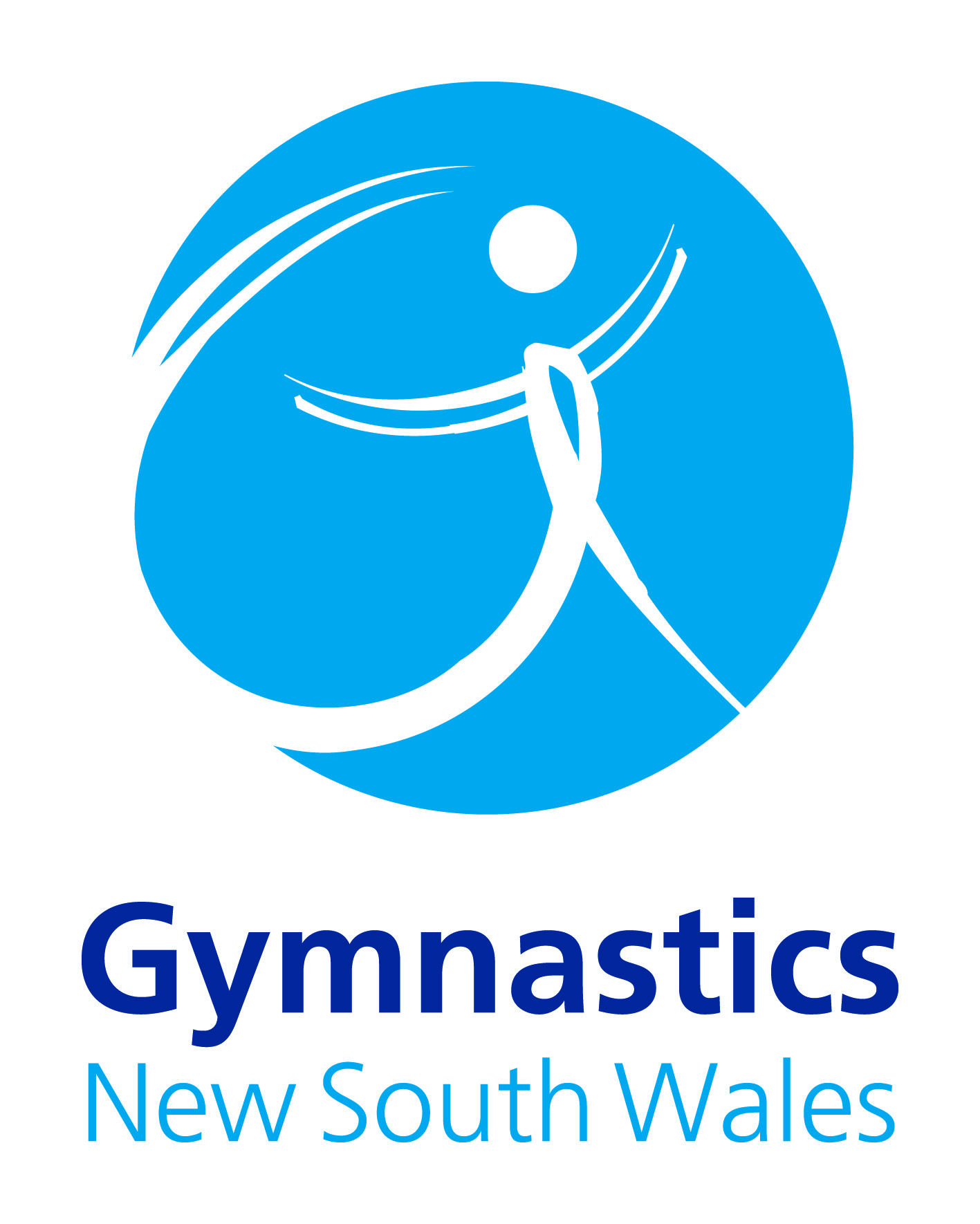 Finished? Now what
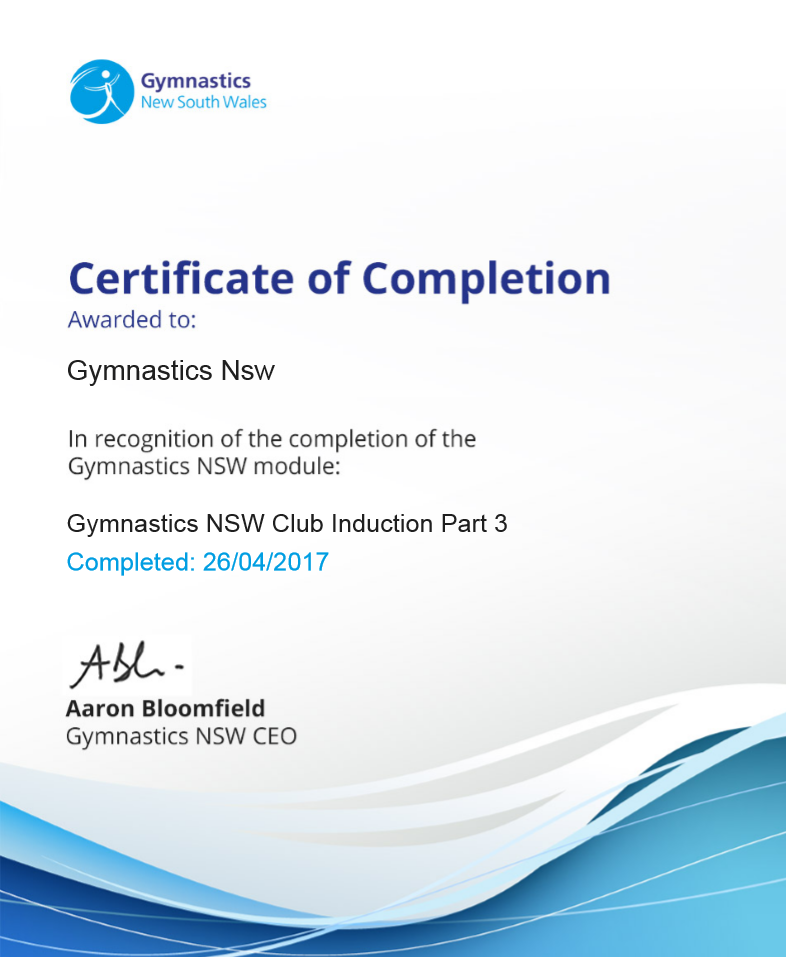 Once you have completed all three training modules you will be able to download a certificate of completion.

Remember to provide a copy of this certificate to your club as proof of you doing the training!

2 updating points will also be awarded. Send a copy to coaches@gymnsw.org.au